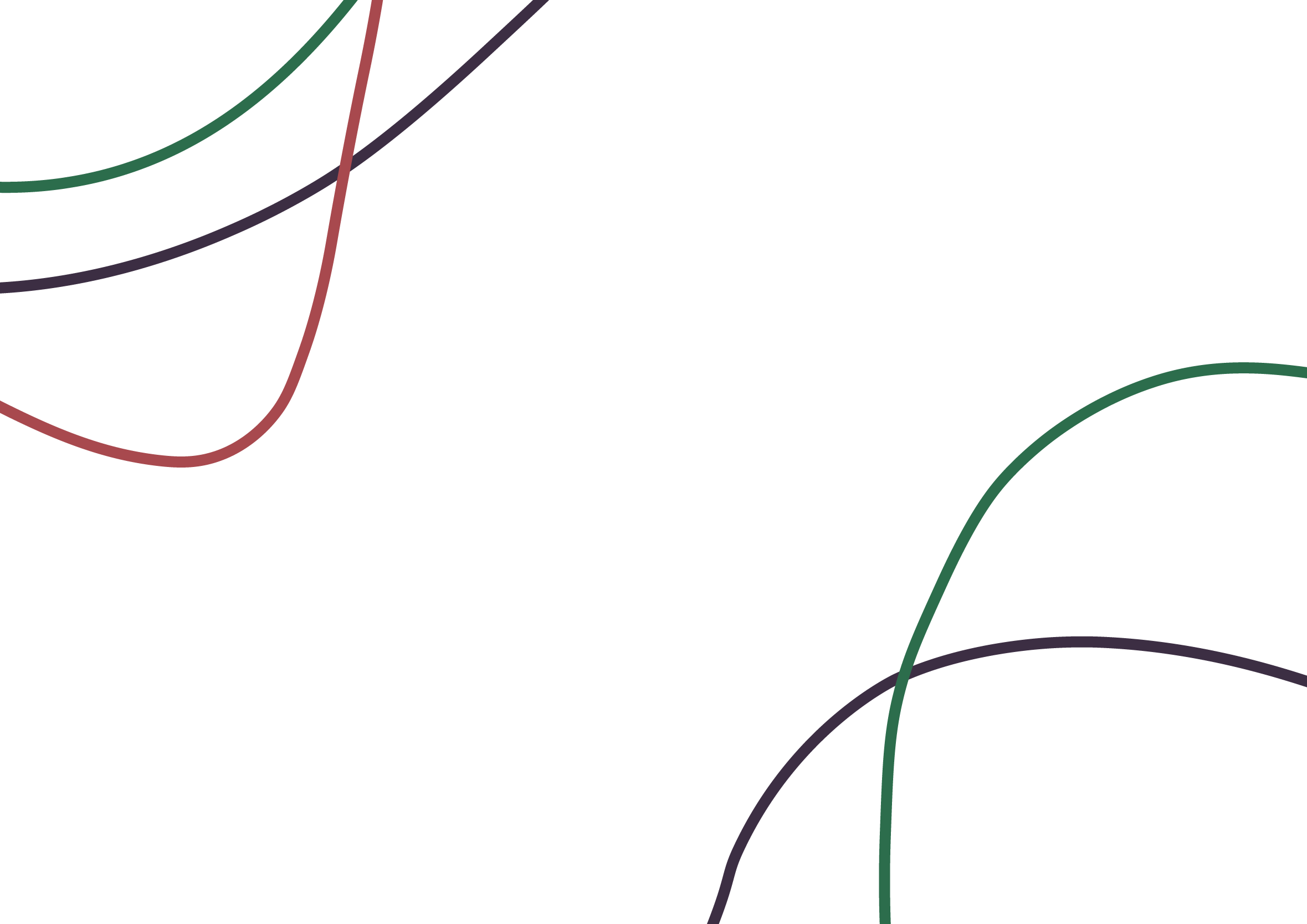 Соціологія ЗМІАГРЕСІЯ В МАСОВІЙ КОМУНІКАЦІЇ ТА ЗМІ
Заняття підготовлене
кандидатом соціологічних наук,  доцентом кафедри соціології ЗНУ, членом Соціологічної асоціації України
КУЛИК МАРІЯ АНАТОЛІЇВНА
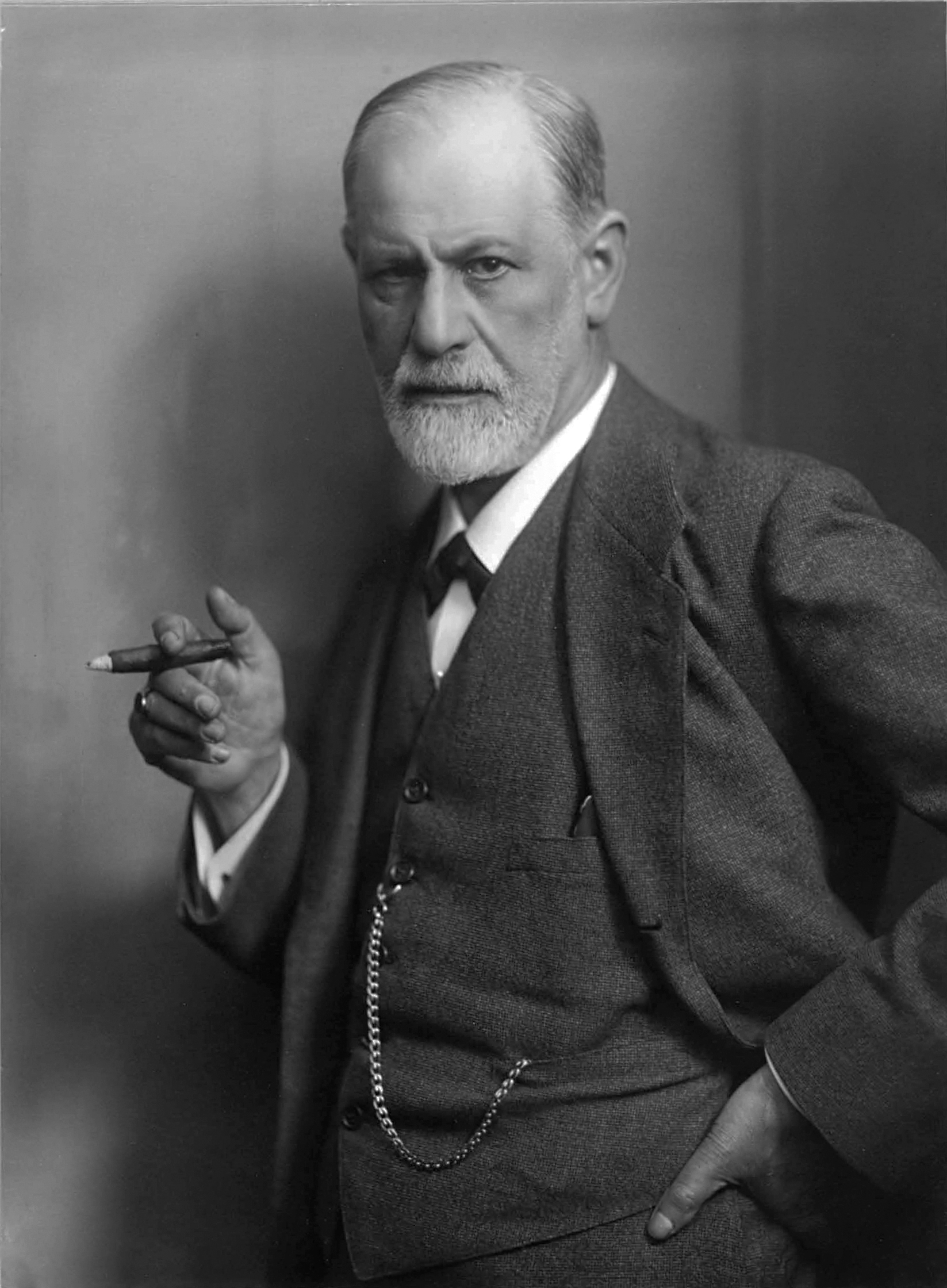 Зігмунд Фройд
(1856 –1939)
 Австрійський невролог, психіатр, засновник психоаналізу, клінічного методу лікування психопатологій за допомогою діалогу між пацієнтом та психоаналітиком.
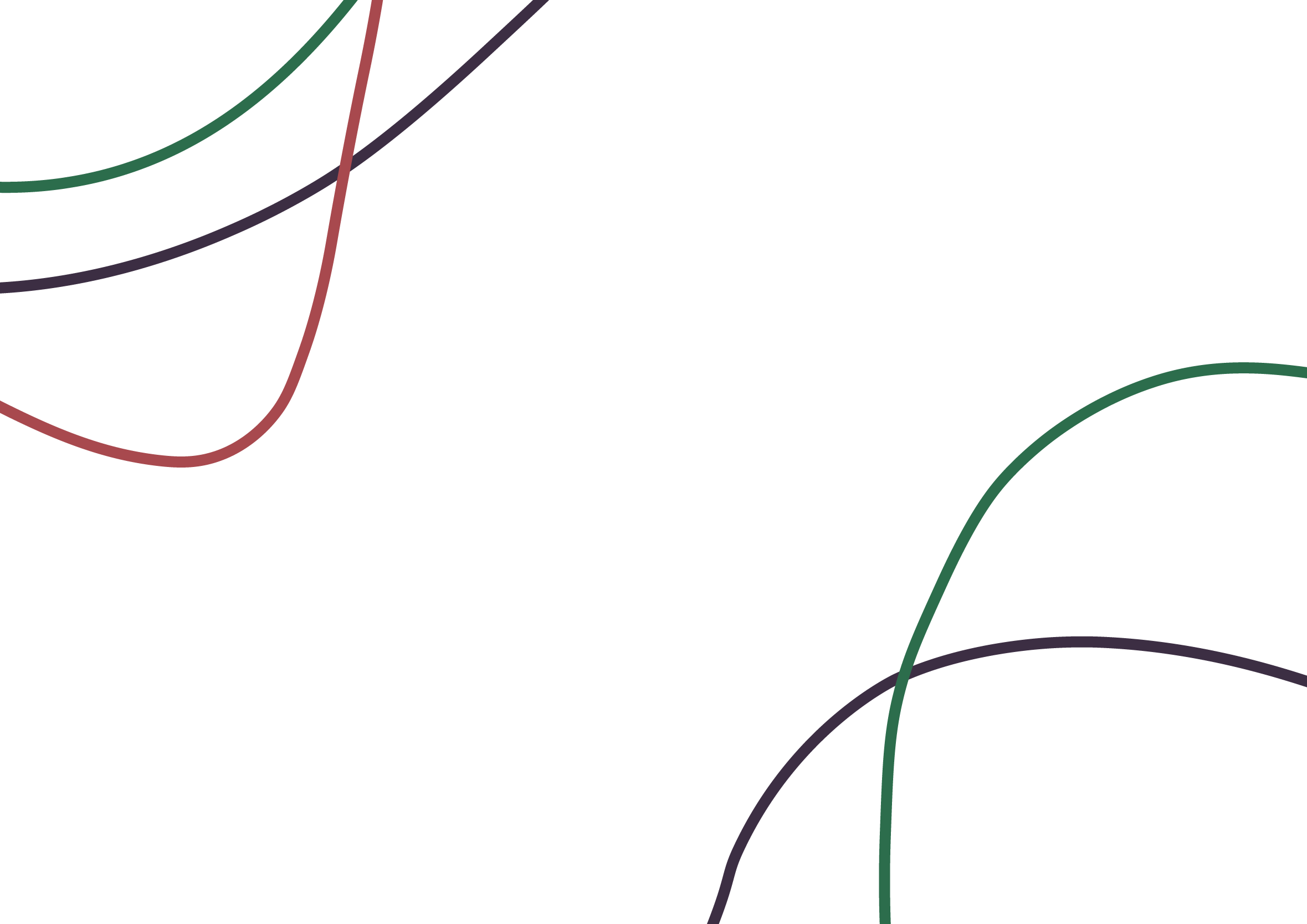 СТРУКТУРА ОСОБИСТОСТІ за З. Фройдом
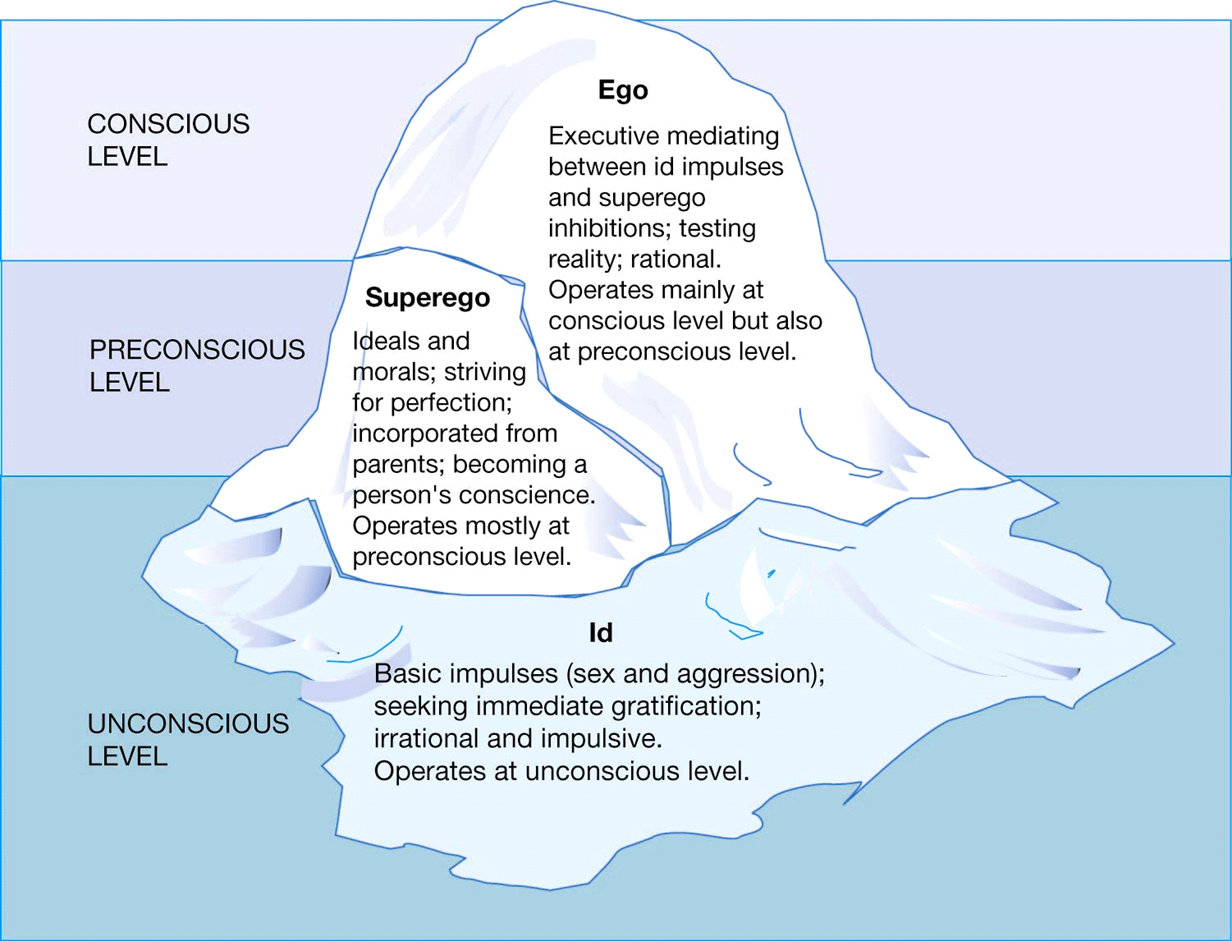 У відповідності до теорії З.Фройда:
THE ID (Воно) примітивна та інстинктивна частина особистості, що включає сексуальні та агресивні інстинкти та витіснені потреби. 
THE SUPER-EGO (Над-Я) оперує нормами та правилами, які особистість взяла для себе з соціального оточення (включає Совість та Его-Ідеал)
THE EGO (Я) реалістична частина особистості, яка відповідає за здіснення конструктивного діалогу між Id між Super-Ego
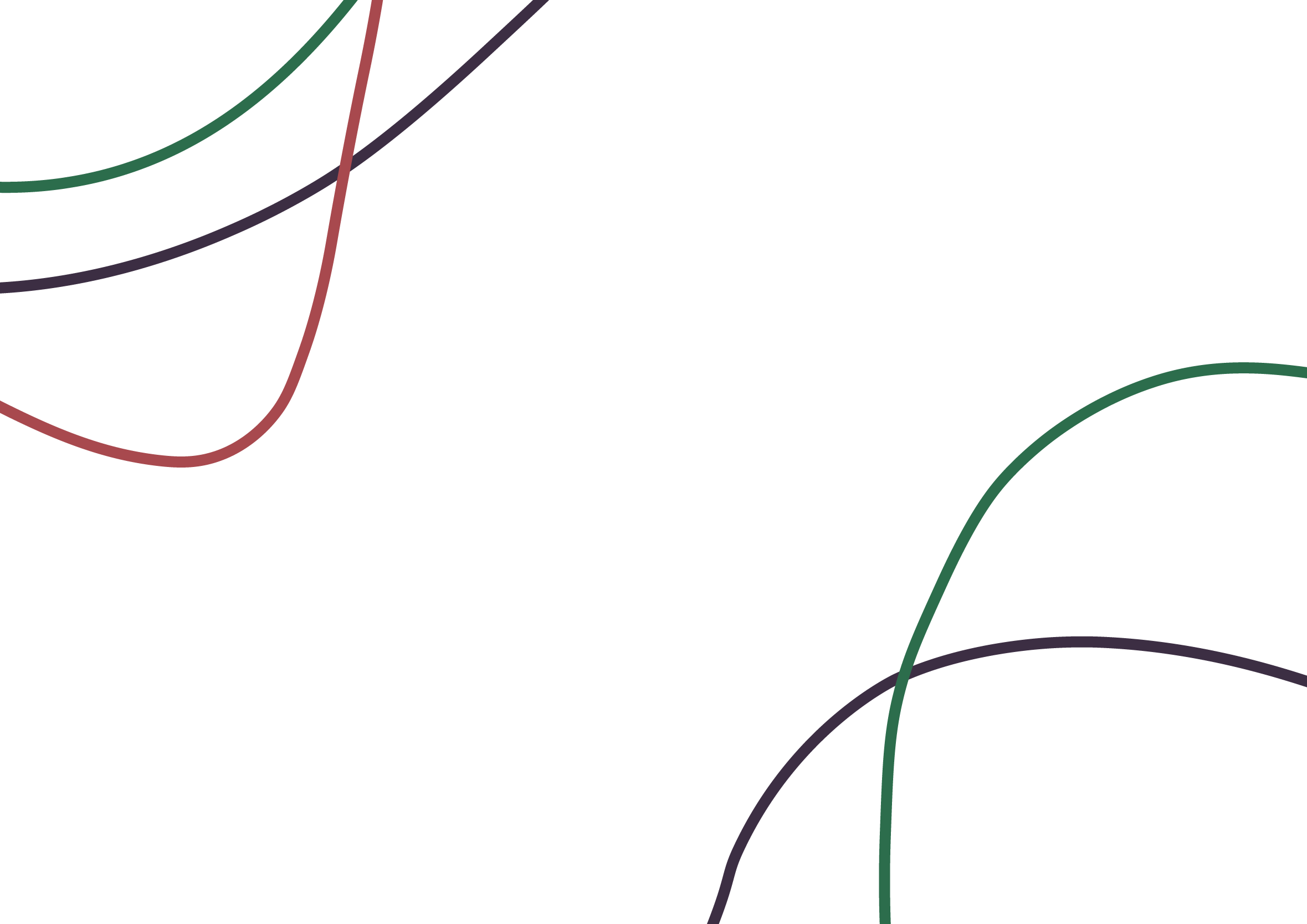 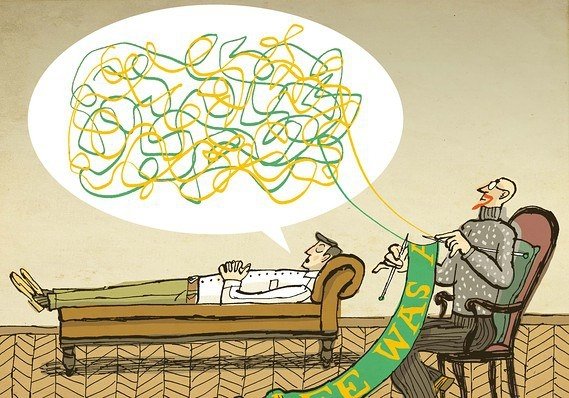 Базуючись на теорії психоаналізу, Зійгмунд Фройд розвинул терапевтичний метод, який використовує вільні асоціації пацієнта.
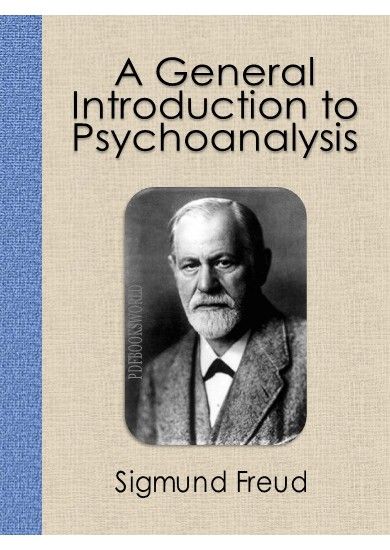 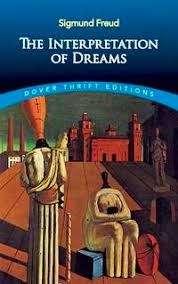 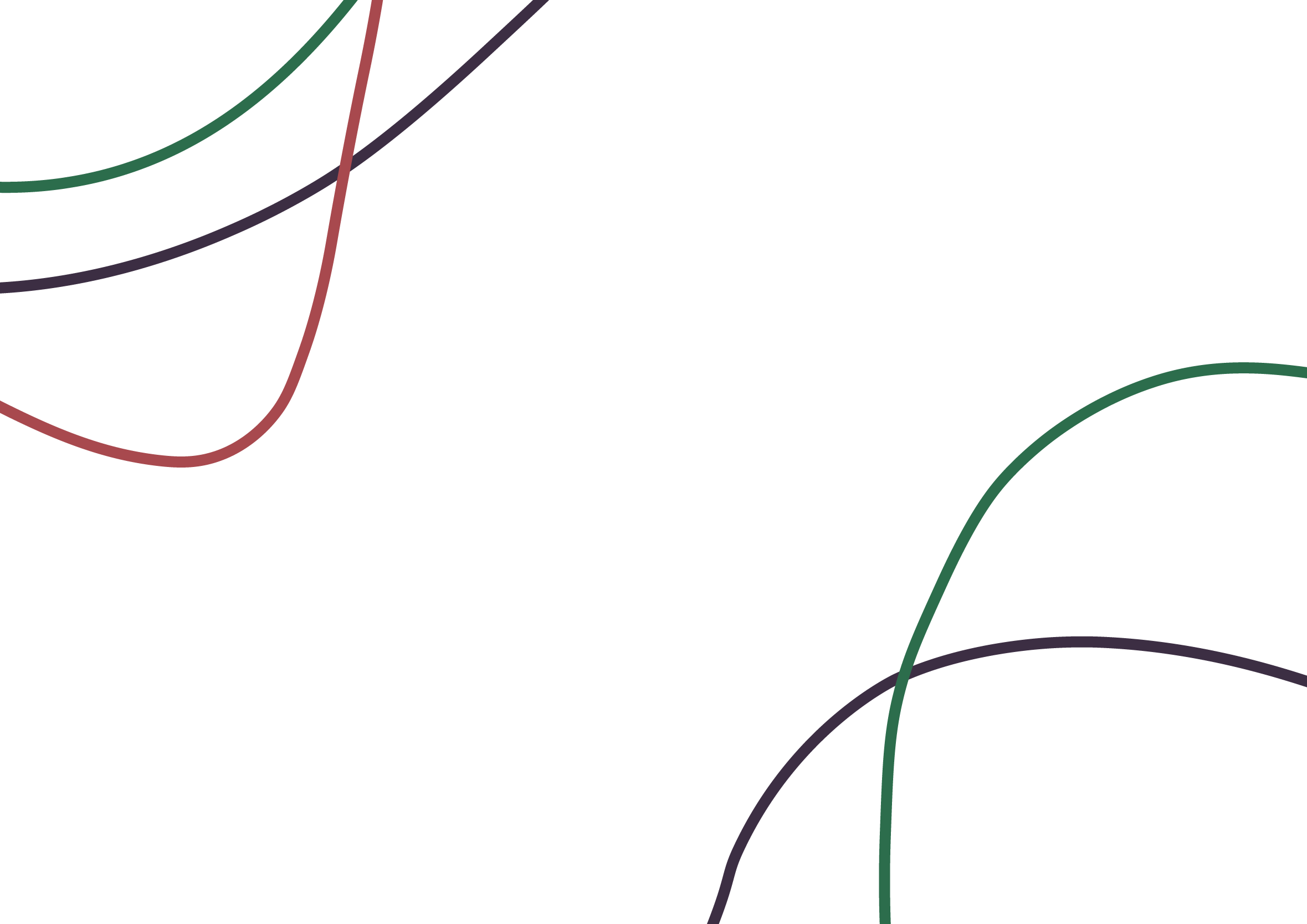 Структура безсвідомого за Зігмудом Фройдом
ІД
безсвідоме
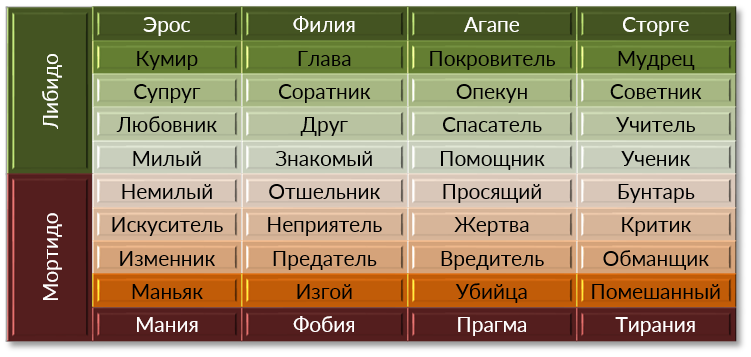 Інстинкт Лібідо (Життя)
Сексуальний інстинкт, самозбереження
Інстинкт Мортідо (Смерті)
Інстинкт руйнації
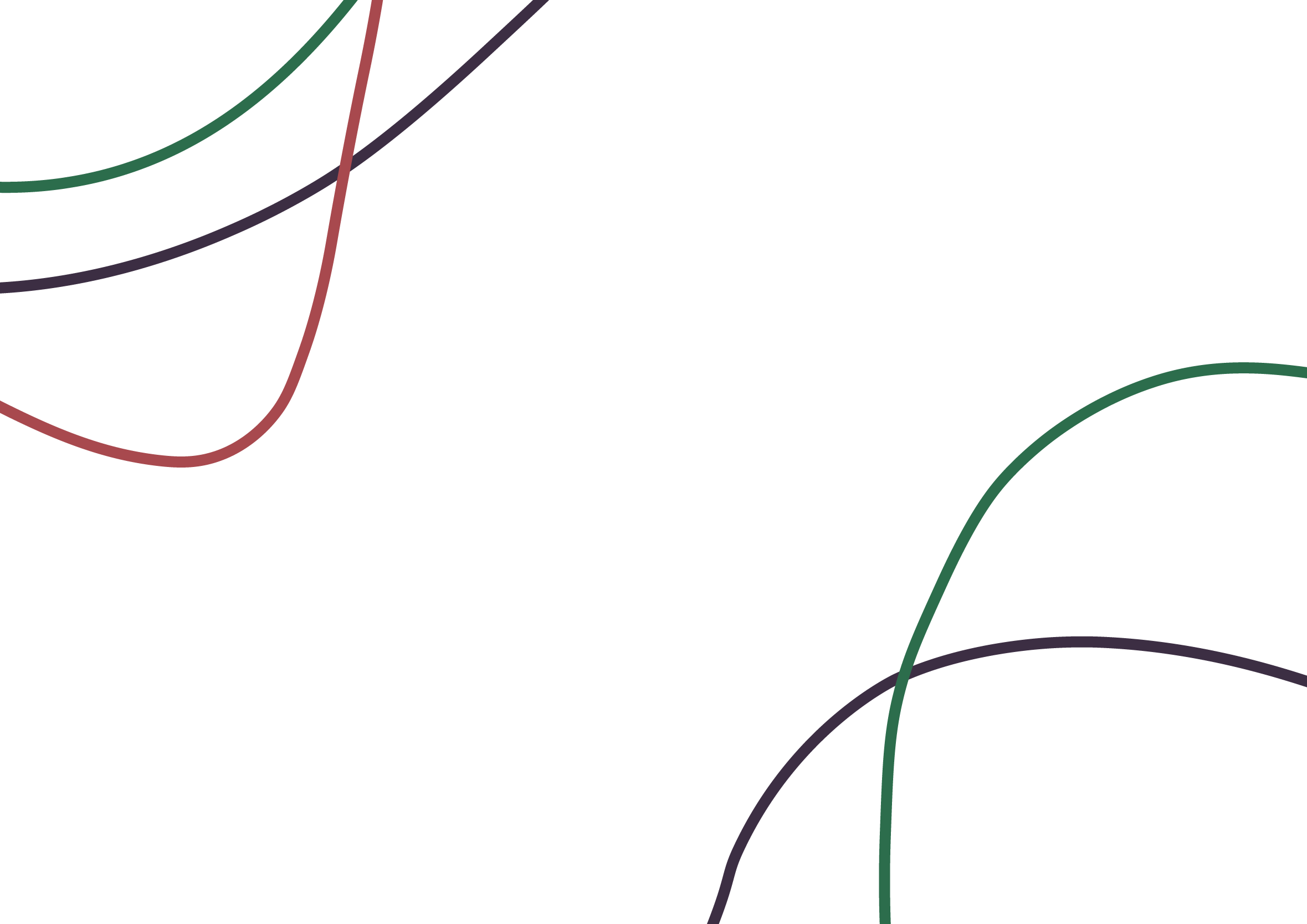 Психоаналіз: іллюстрація внутрішньоособистісного діалогу 
(між підструктурами особистості)
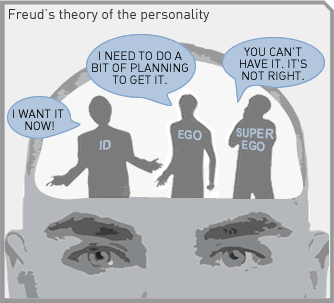 ІД
“Я хочу з’їсти морозиво зараз!”
СУПЕРЕГО
“Зараз не можна - іде пара!”
ЕГО
“З’їм морозиво після пари!”
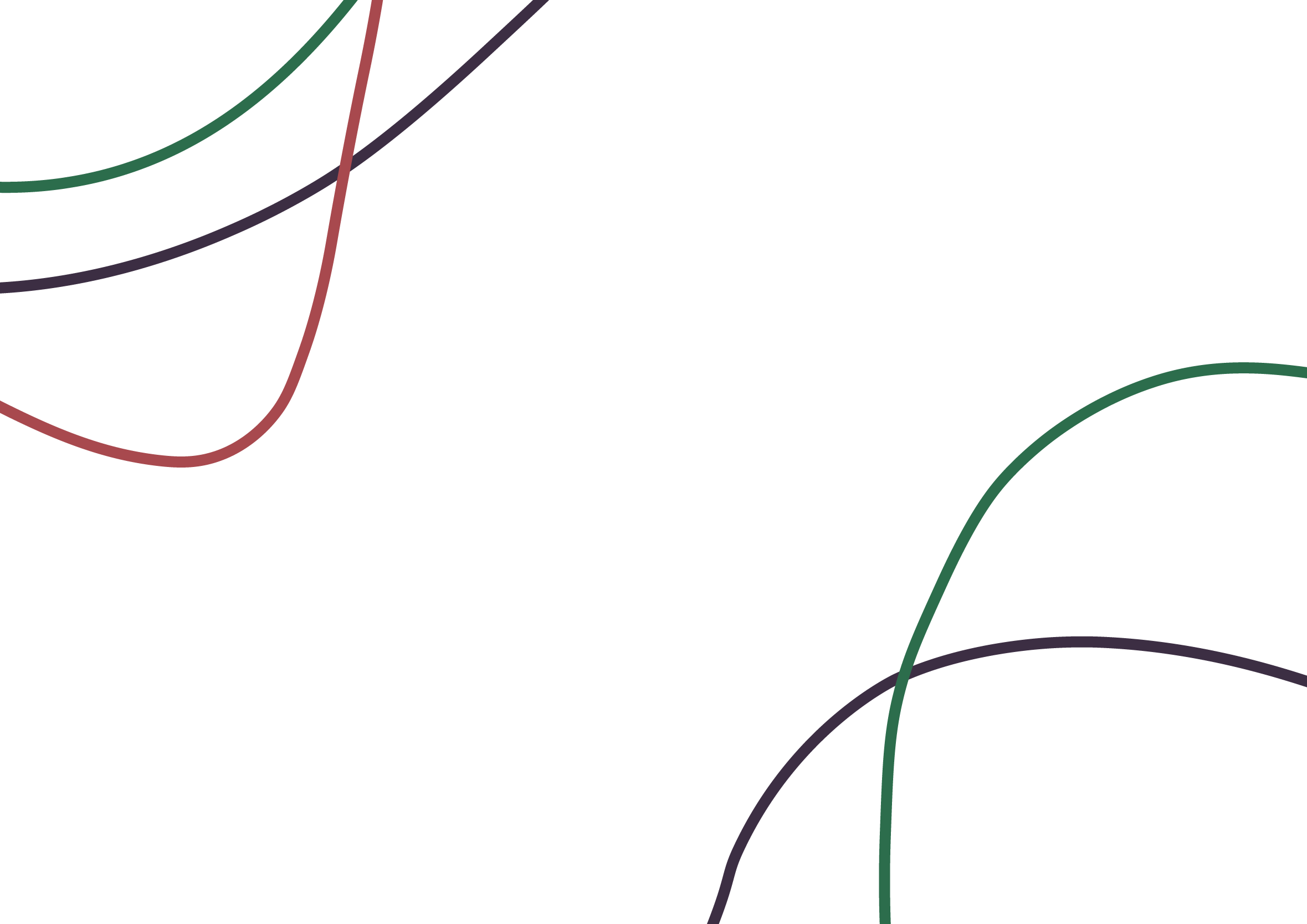 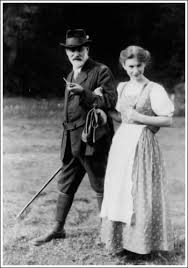 Зігмунд  Фройд та його донька Анна Фройд розробили теорію механізмів психологічного захисту

Психологічний захист - це неусвідомлений процес сприйняття, переробки та зберігання переживання людини, яке пов'язане з негативним, травматичним емоційним досвідом. 

Психологічний захист реалізується через 
несвідоме застосування прийомів, які дають 
можливість пом'якшити травматичний 
вплив події, що переживає людина, 
зберігаючи її уявлення про себе позитивним, 
але не дає можливості  ефективно 
пропрацювати «роботу над помилками».
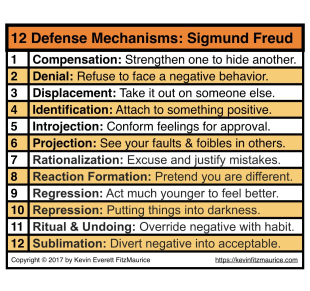 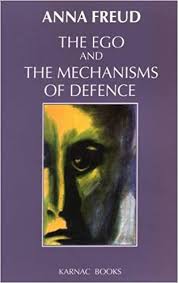 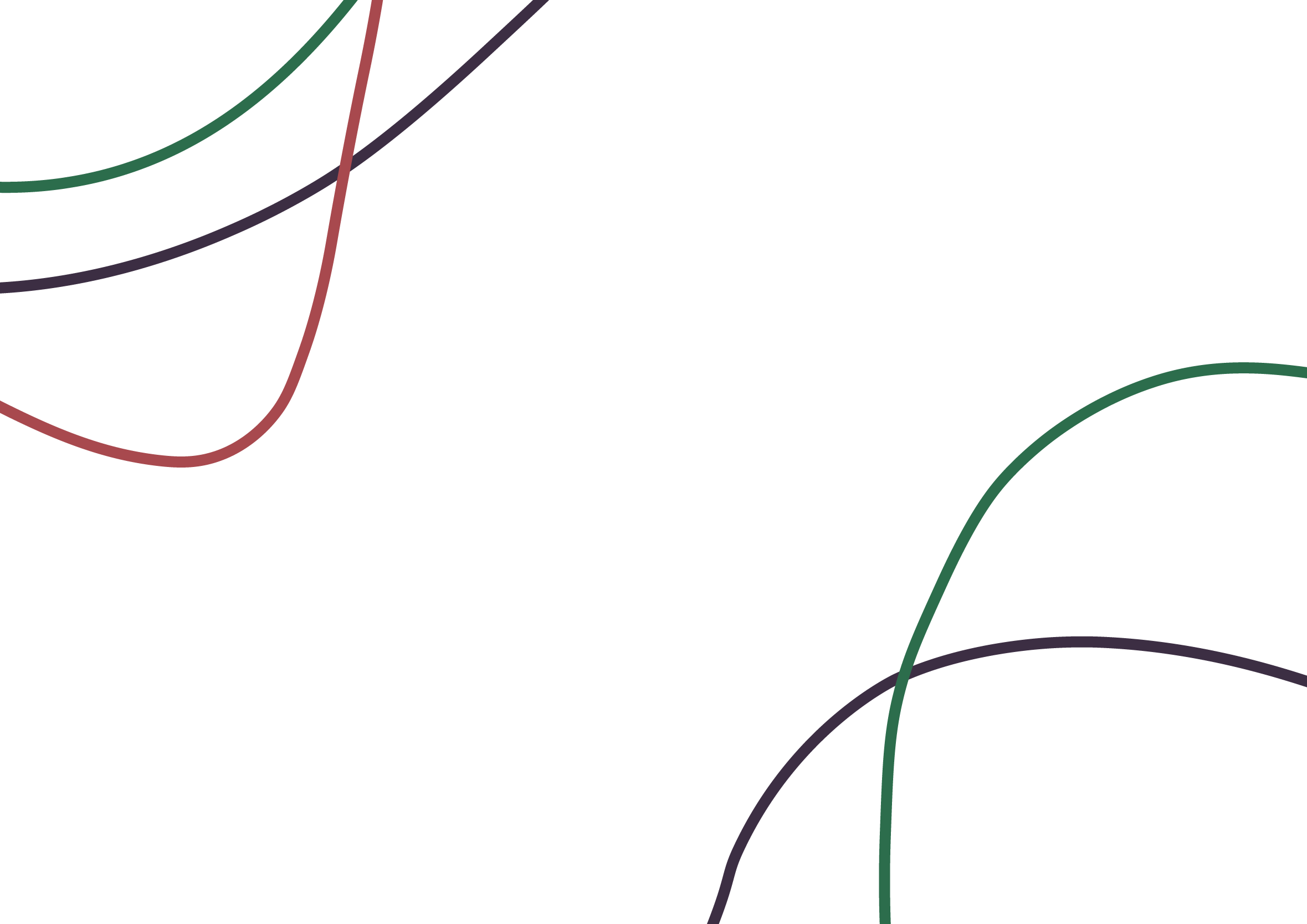 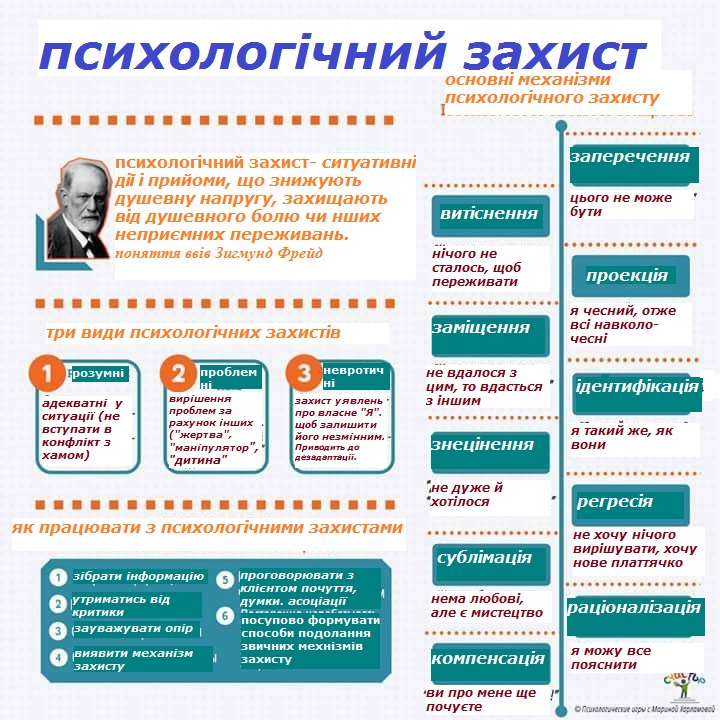 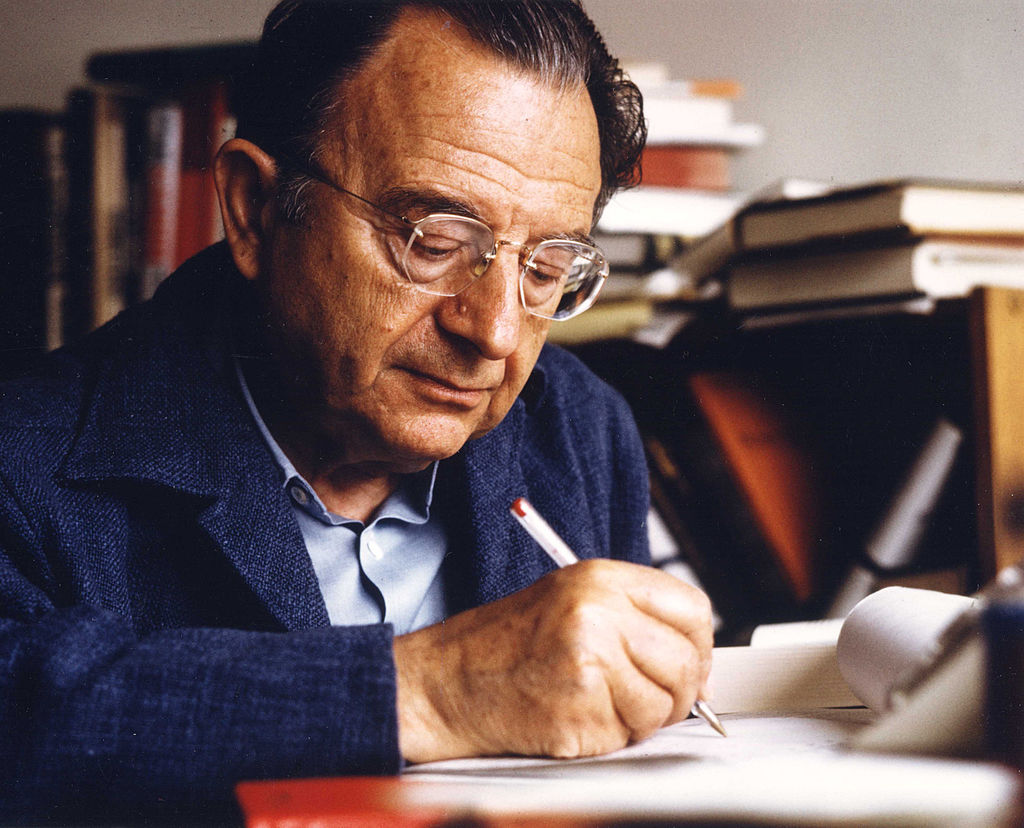 Еріх Фромм
(1900 –1980)
 Німецький психоаналітик, соціолог, філософ. Один із засновників неофрейдизму.
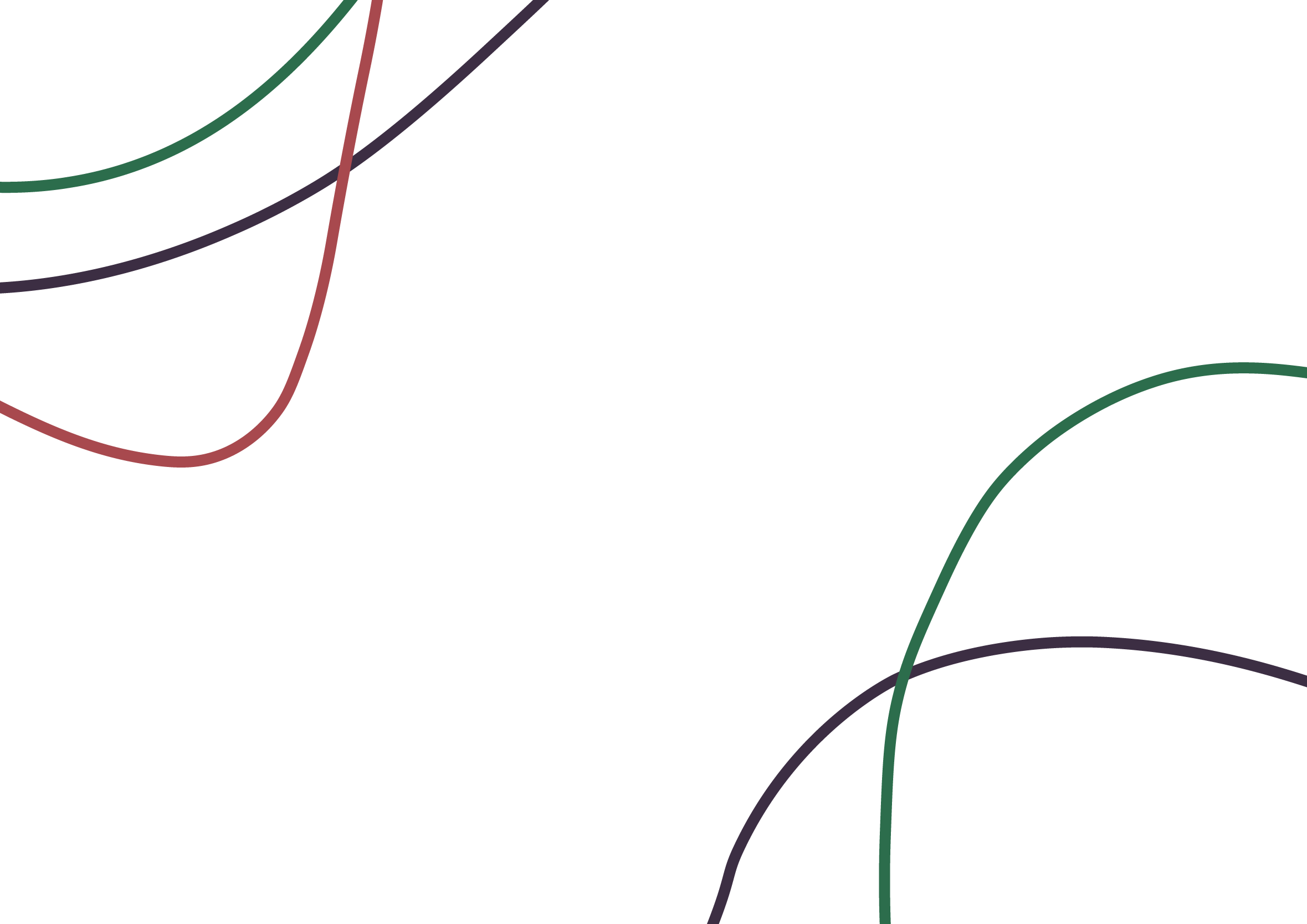 Основні роботи Еріха Фромма
Е. Фромм намагався перенести акцент з інстинктів на соціальні фактори поведінки особистості. Основні роботи:


“Втеча від свободи” (1941) західна культура тяжіє до індивідуалізму, яка передбачає індивідуальну відповідальність та самотність. Аби позбутися самотності реалізується стратегія втечі від свободи.
“Мистецтво любові” (1956) дослідження самої природи любові, її першопричини та відповідь на питання “Чи доступна любов кожному?”
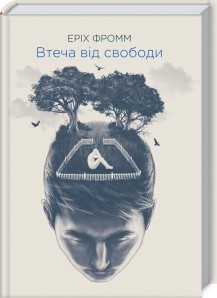 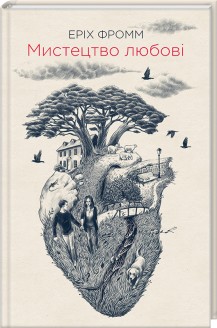 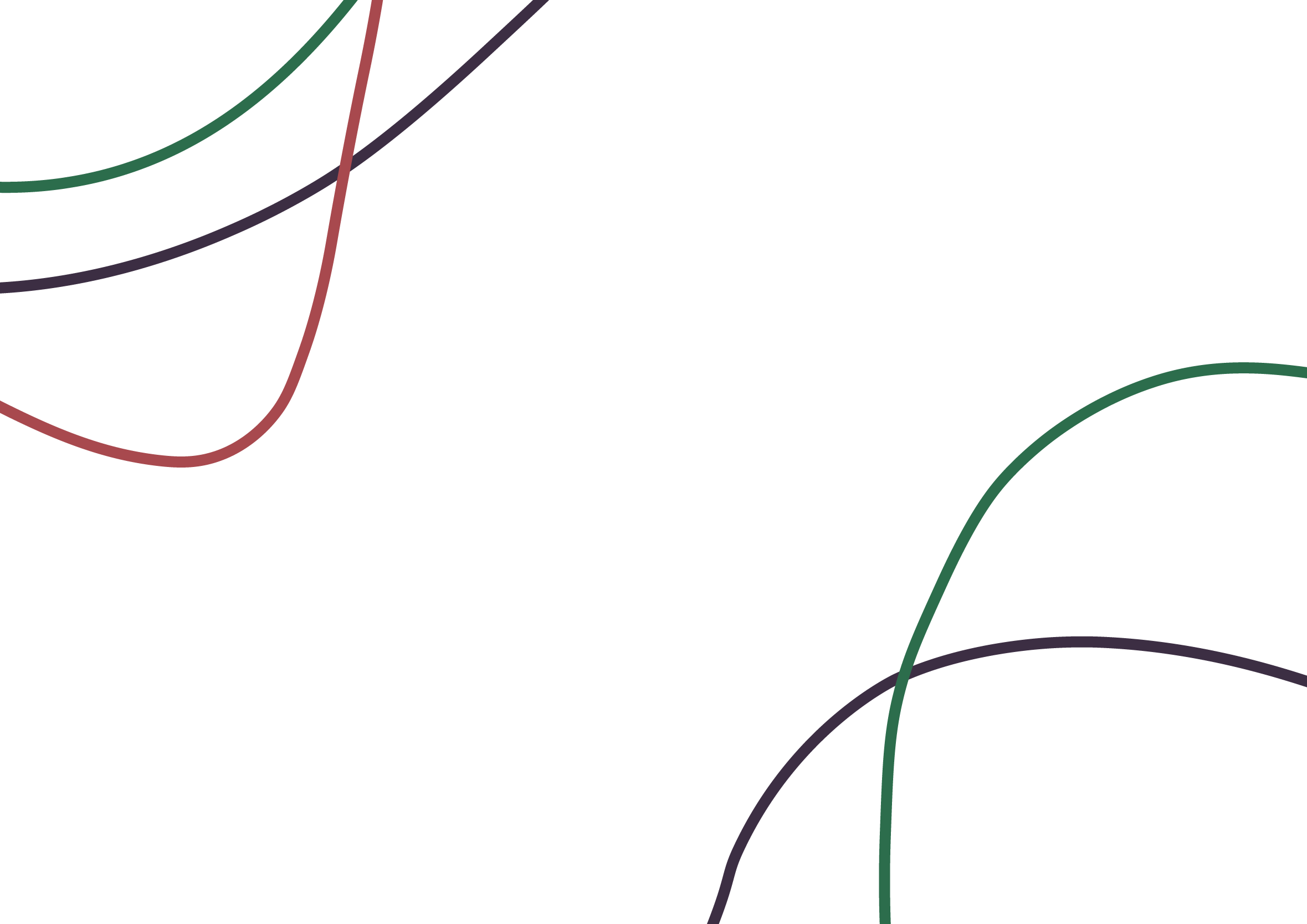 Основні роботи Еріха Фромма
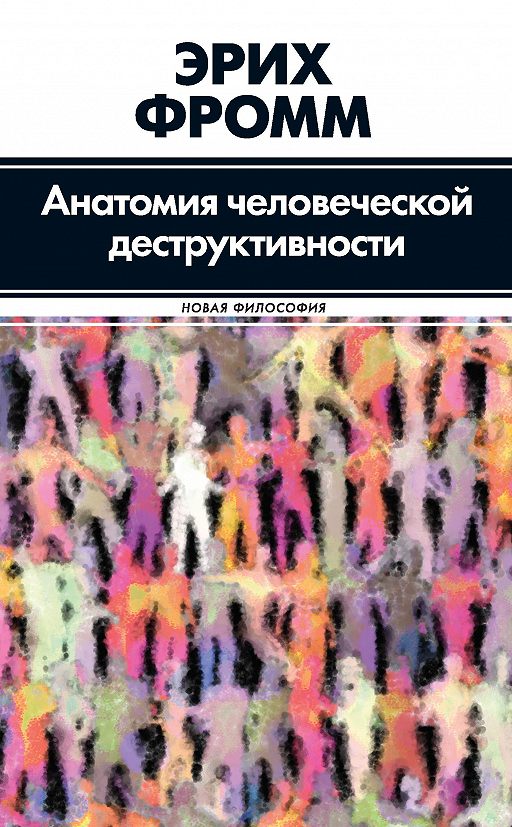 Ключовою роботою Е. Фромма для даного курсу є


“Анатомія людської деструктивності” (1973) західна культура тяжіє до індивідуалізму, яка передбачає індивідуальну відповідальність та самотність. Аби позбутися самотності реалізується стратегія втечі від свободи.
“Мистецтво любові” (1956) дослідження самої природи любові, її першопричини та відповідь на питання “Чи доступна любов кожному?”
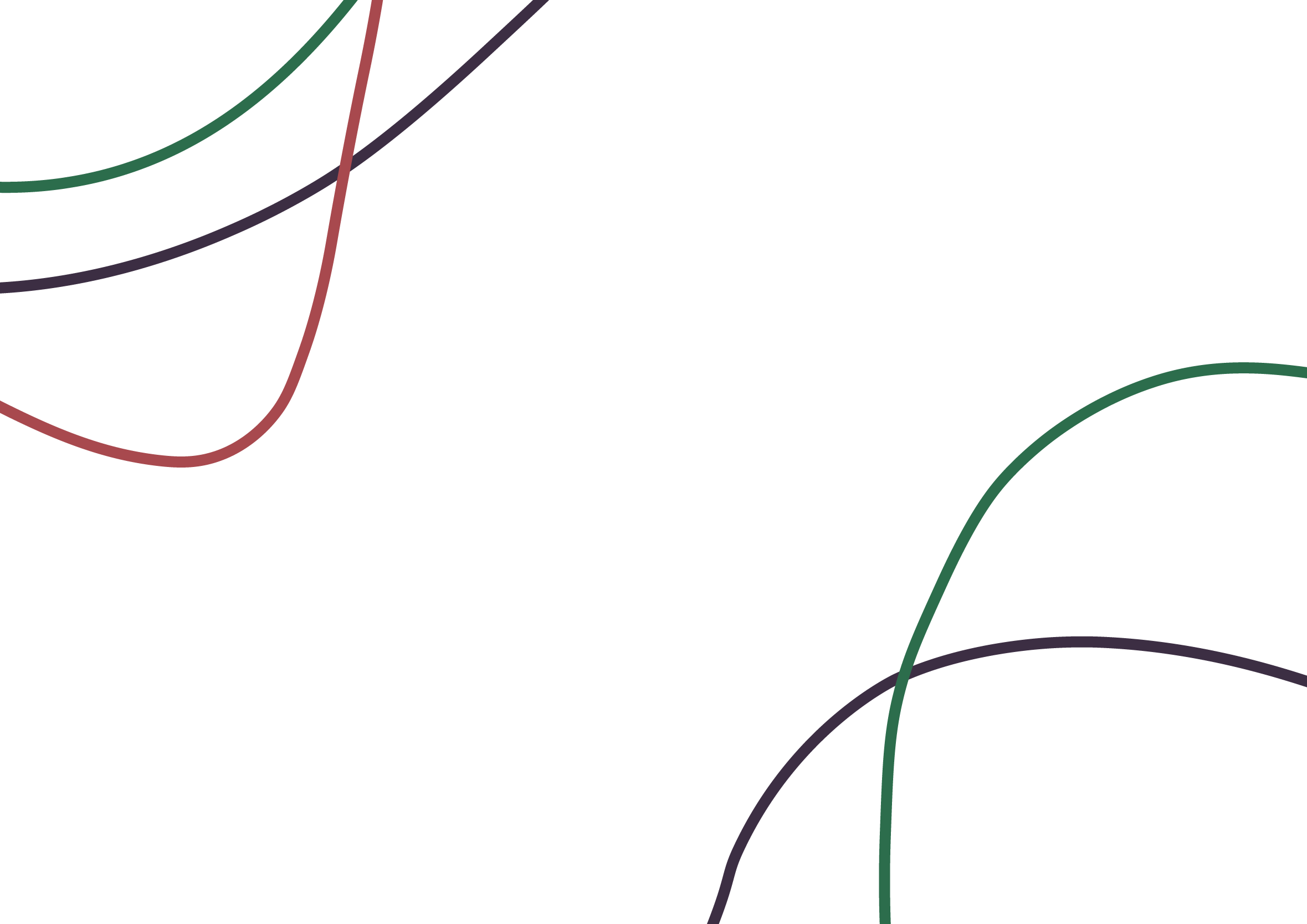 “Агресія - всі ті дії, які чинять, або мають намір вчинити в ущерб іншій людині, тварині або неживому предмету“
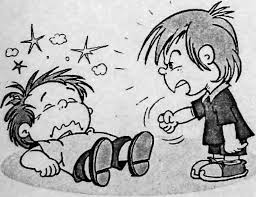 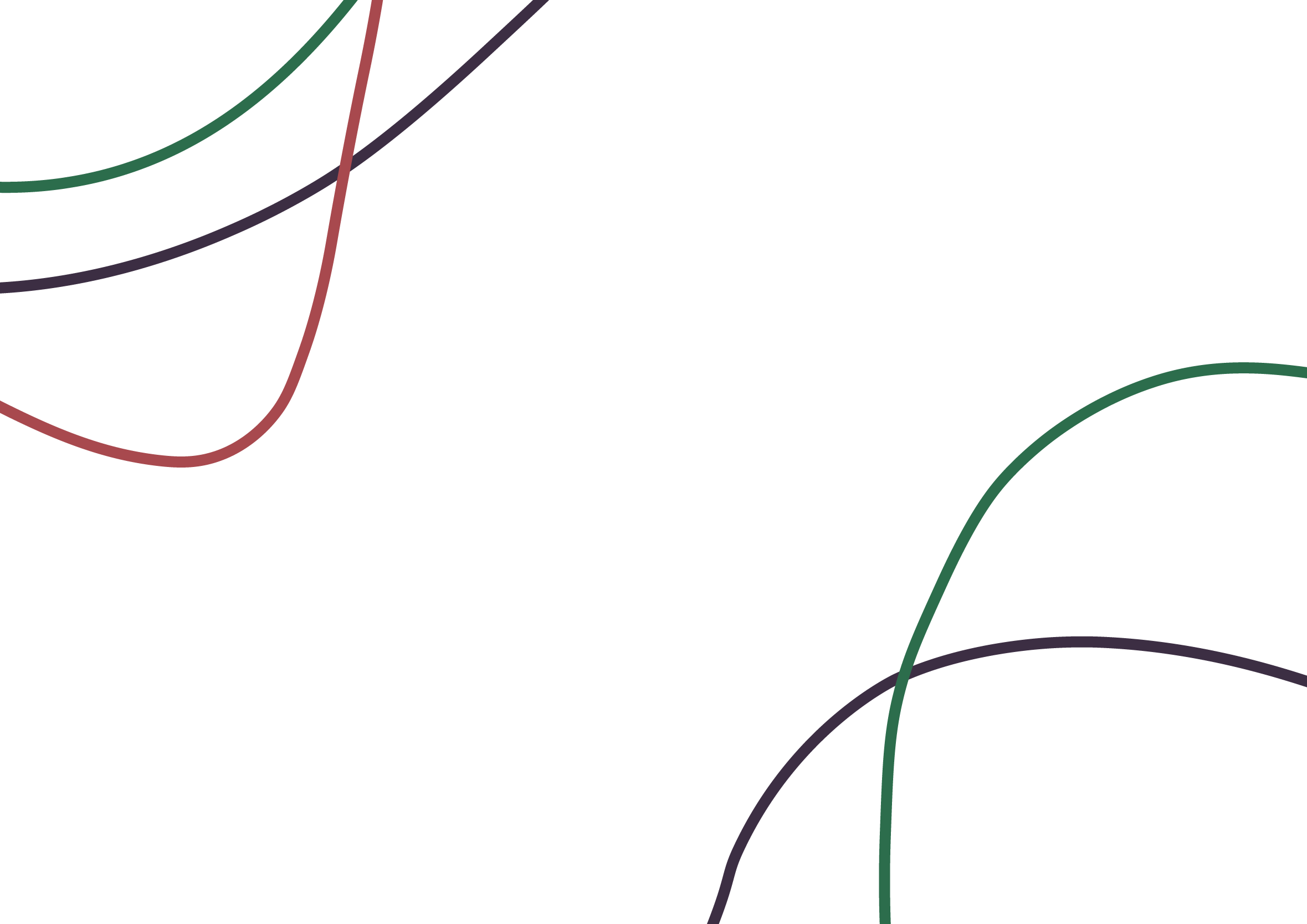 Види агресії за Е.Фроммом
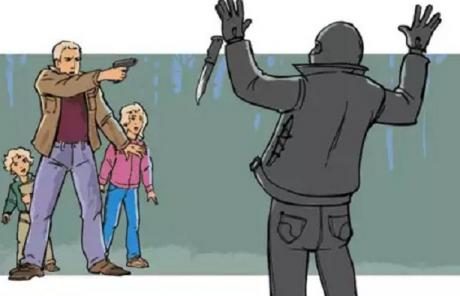 Агресія
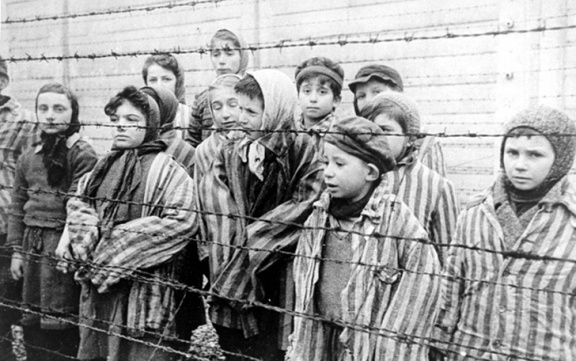 ДОБРОЯКІСНА
- біологічно адаптивна
здатна до підтримки
ЗЛОЯКІСНА
біологічно неадаптивна
не пов'язана зі збереженням життя
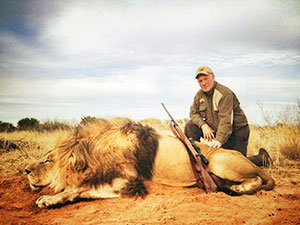 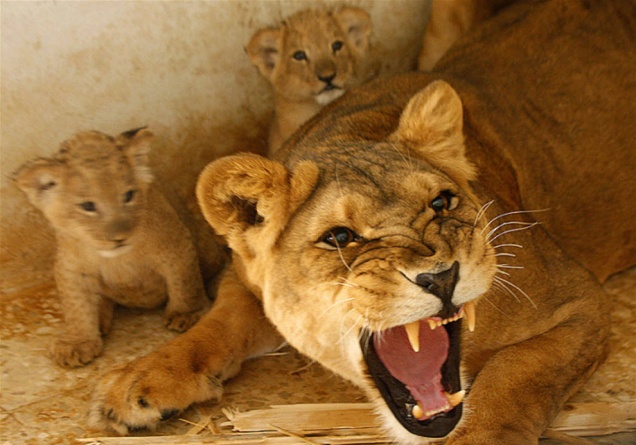 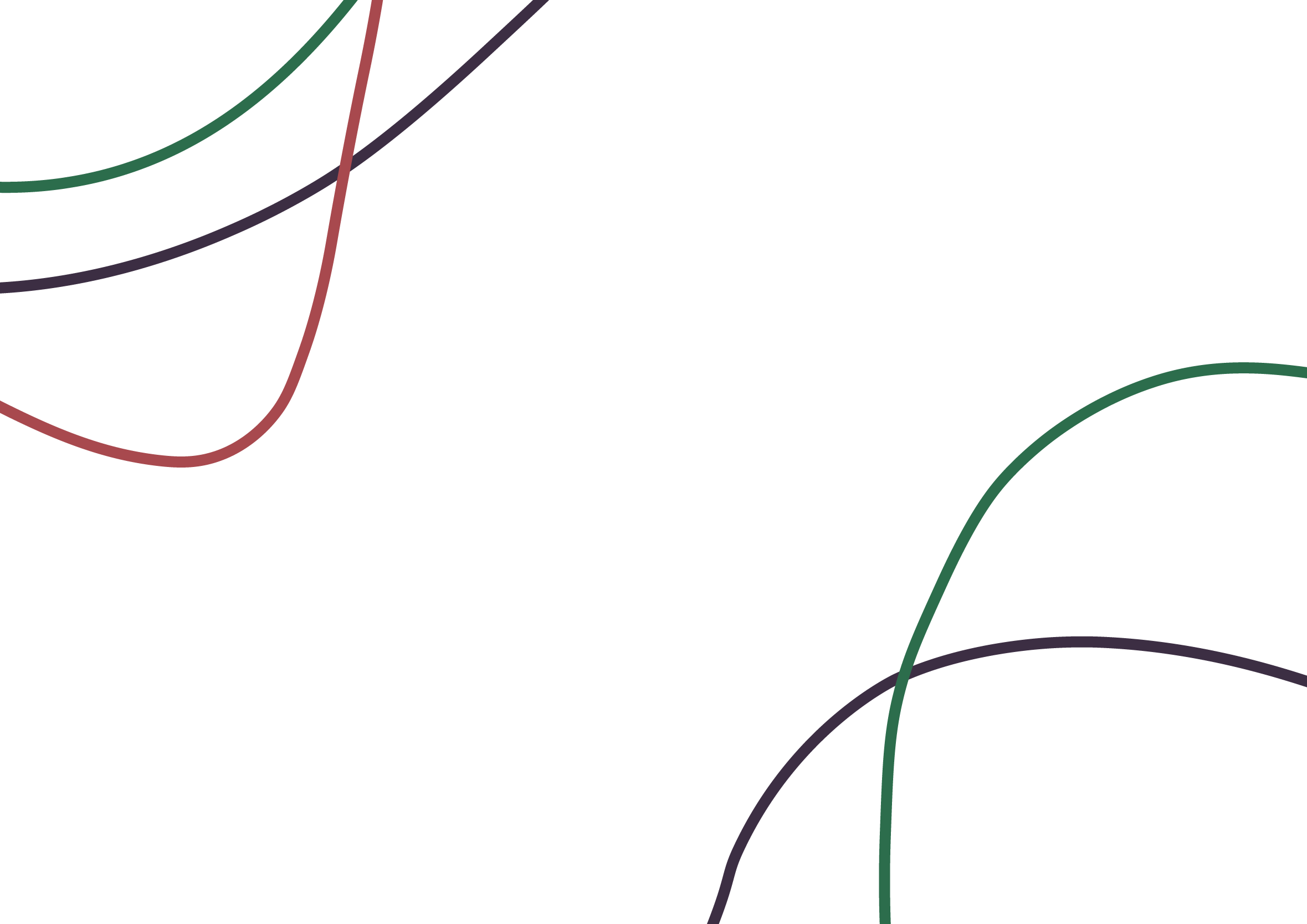 Види доброякісної агресії за Е.Фроммом
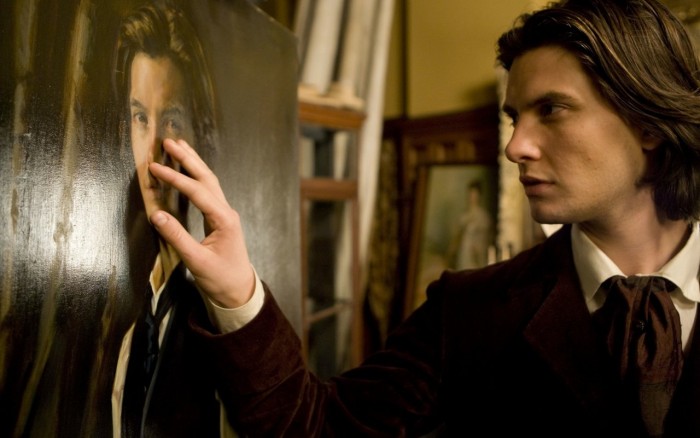 ДОБРОЯКІСНА АГРЕСІЯ
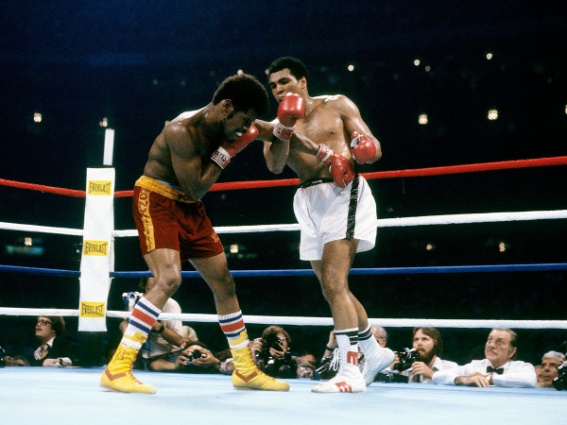 Псевдоагресія
- Ігрова агресія
Агресія самоствердження
Захисна агресія
нарцисизм
Конформізм
інструментальна
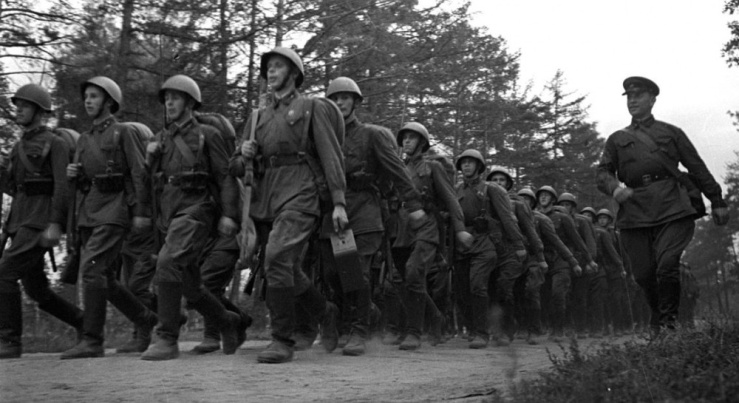 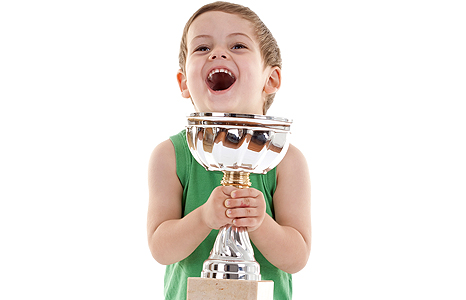 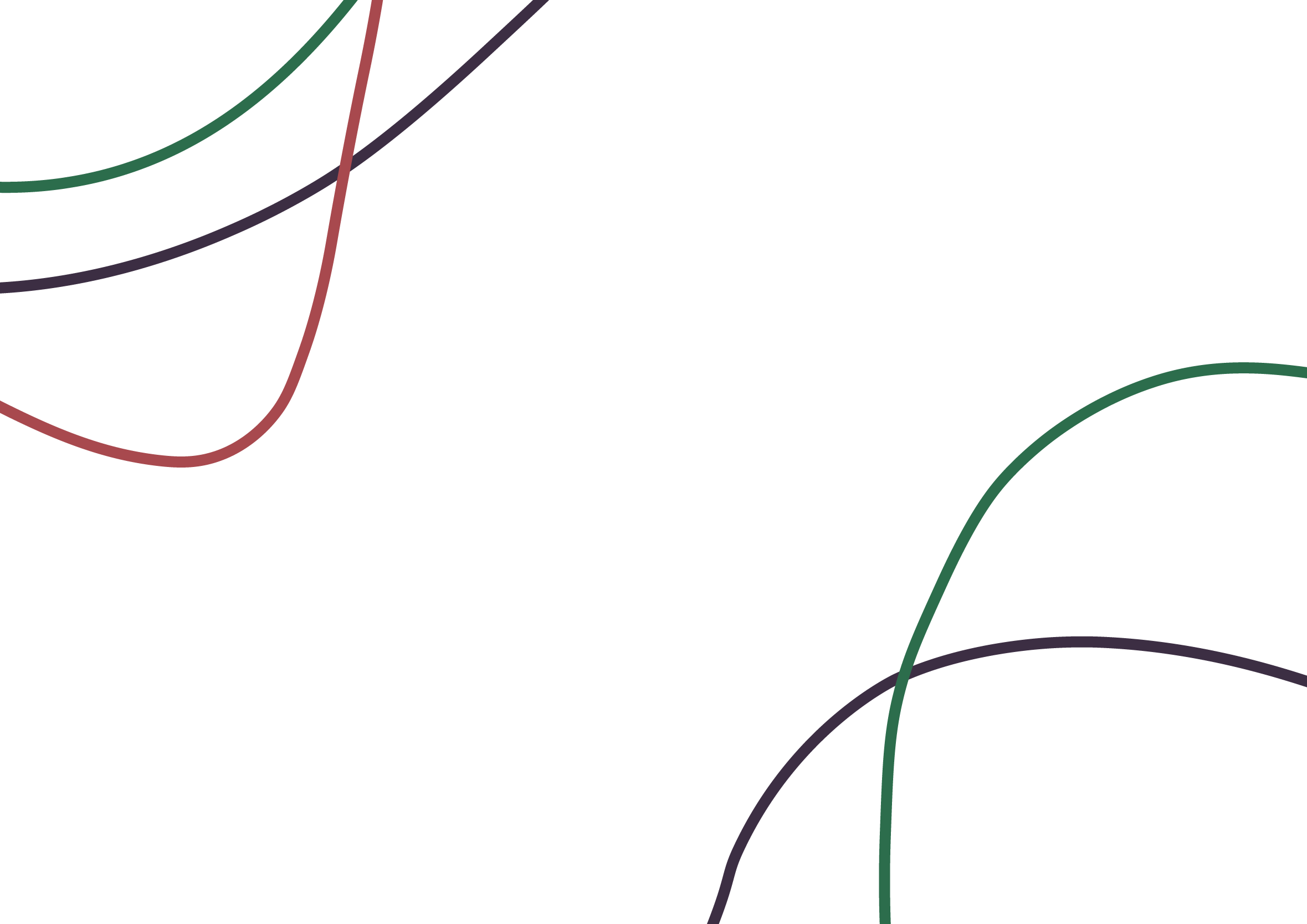 Теорія аномії та дезорганізації суспільства
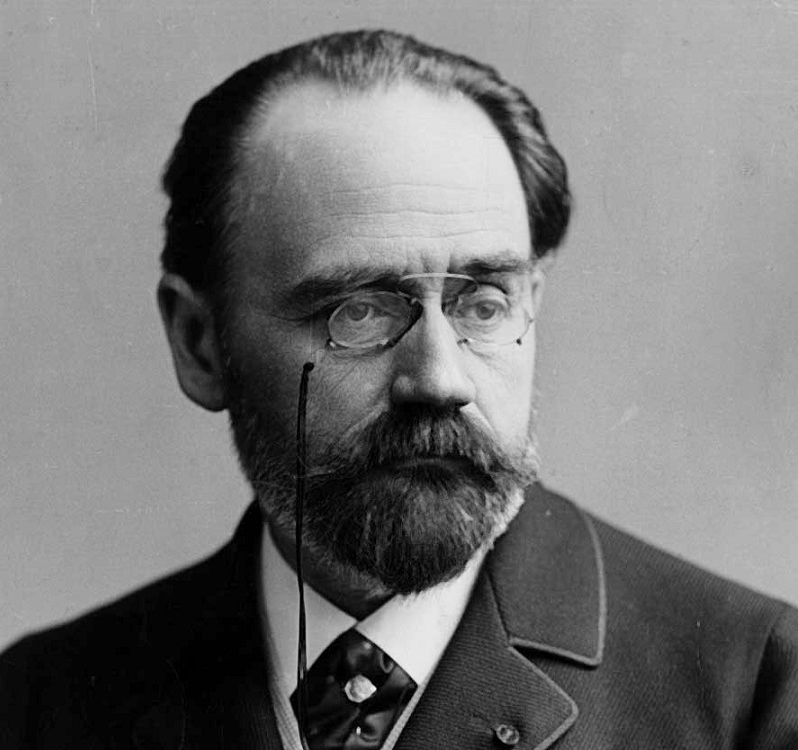 Еміль ДюркгеймÉmile Durkheim
(1857 –1917)
 Французький соціолог, засновник французької соціологічної школи та попередник структурного функціоналізму
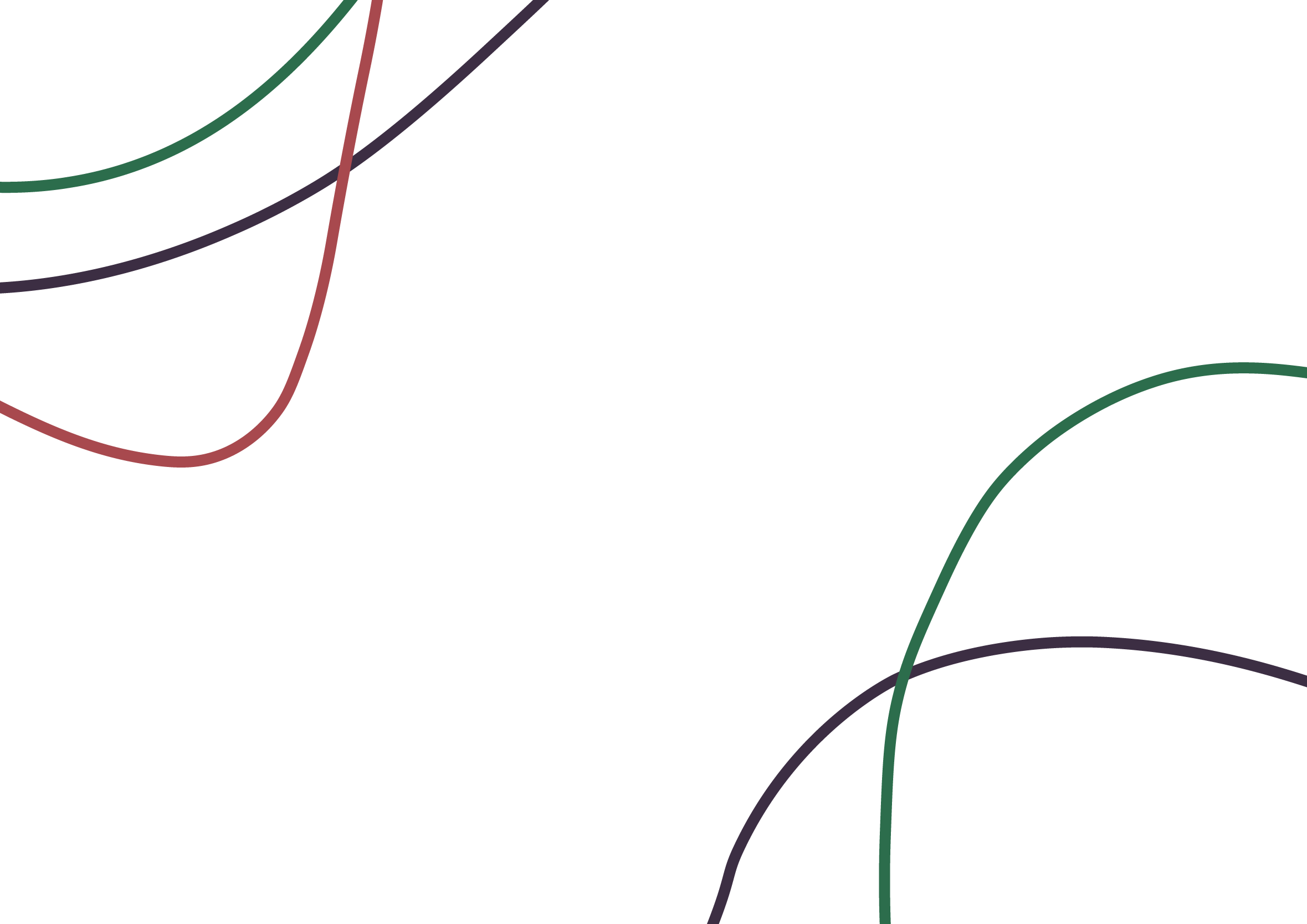 Механічна та органічна солідарність
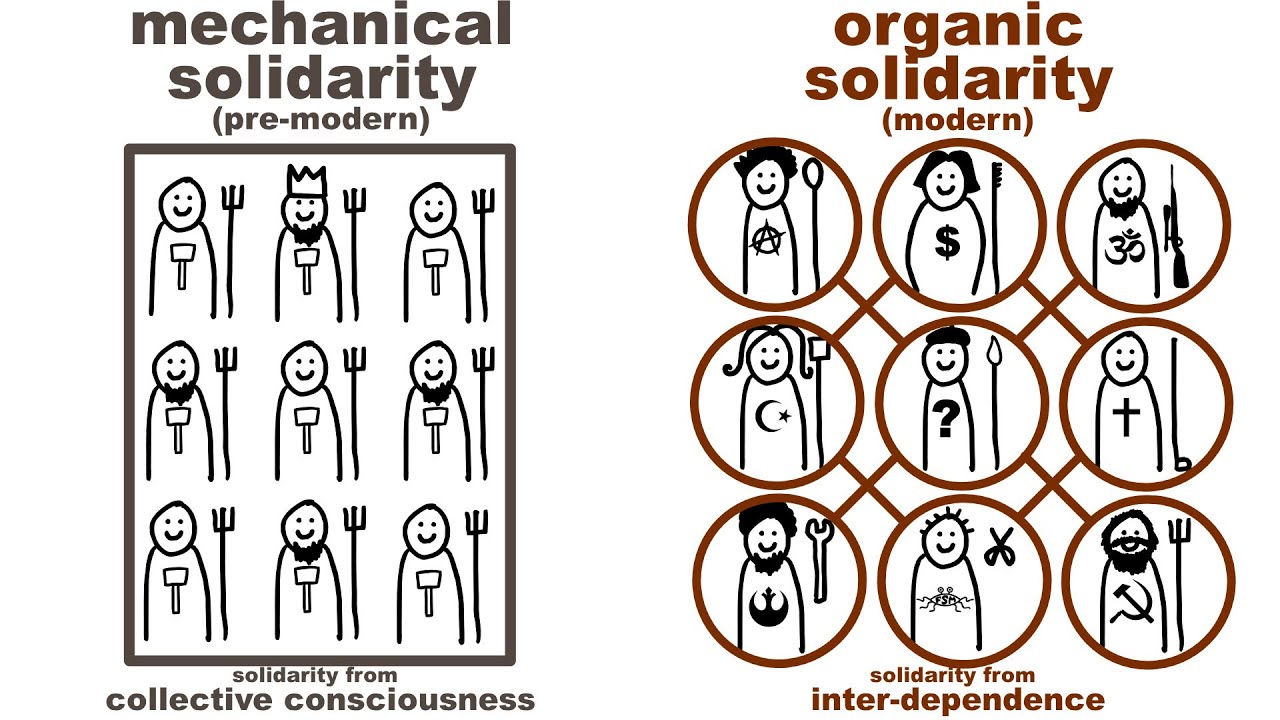 Е. Дюркгейм ствреджує, що нормальний стан суспільства повинен базуватися на професіоналізації та спеціалізації функцій.
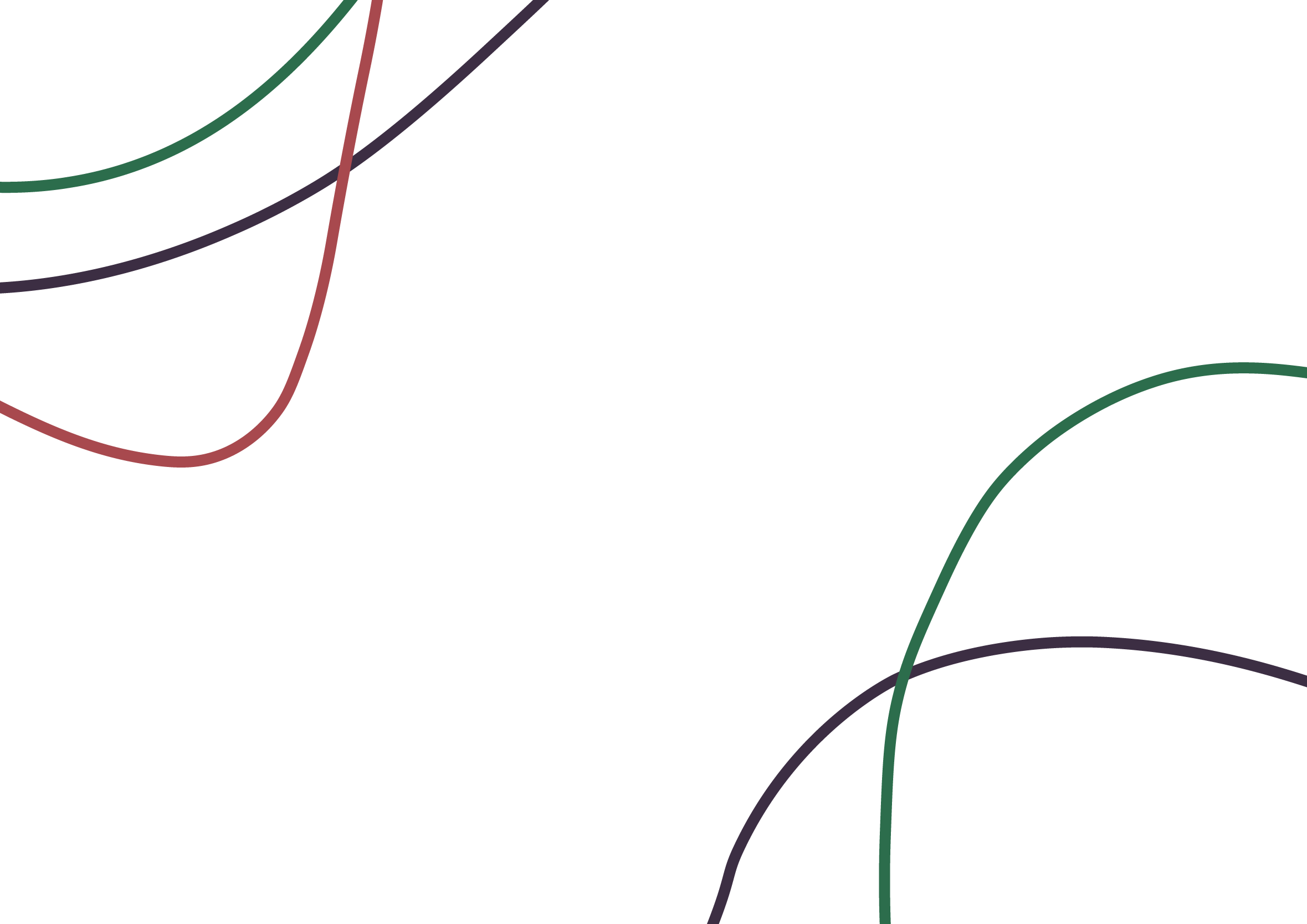 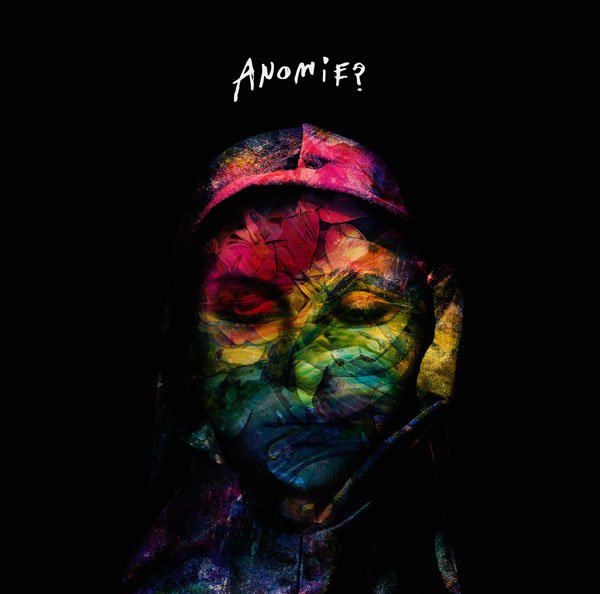 Ненормальний стан суспільства пов’язаний із аномією. Аномія - це такий суспільний стан, якому характерна дезинтеграція суспільства й особи, брак чіткої моральної регуляції поведінки індивідів
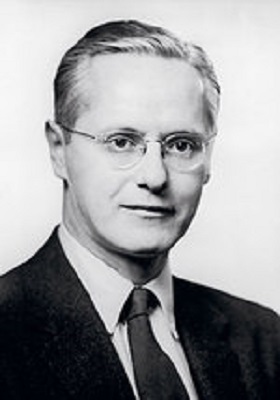 Роберт Мертон Robert King Merton
(1910 –2003)
 Американський соціолог, класик структурного функціоналізму
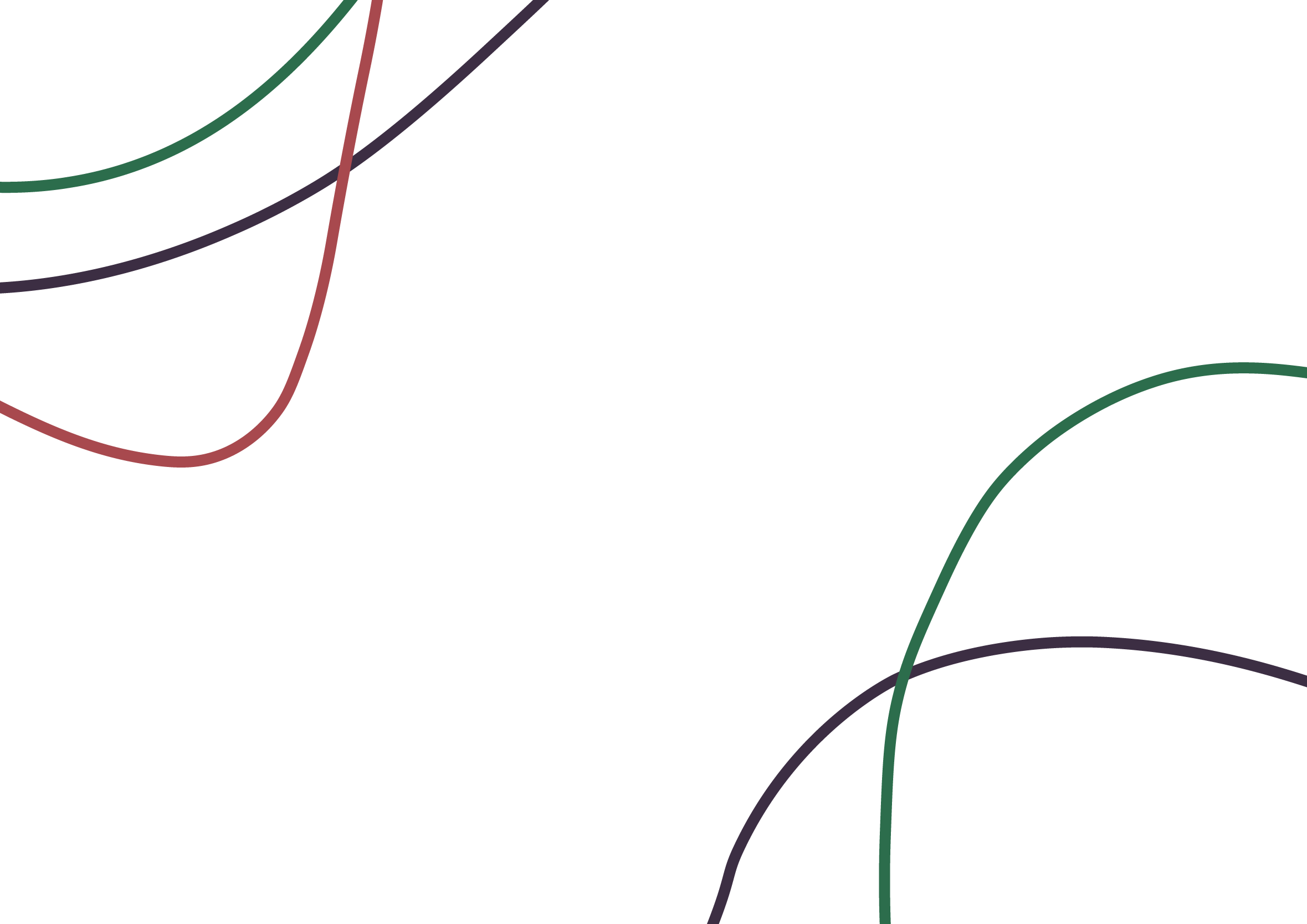 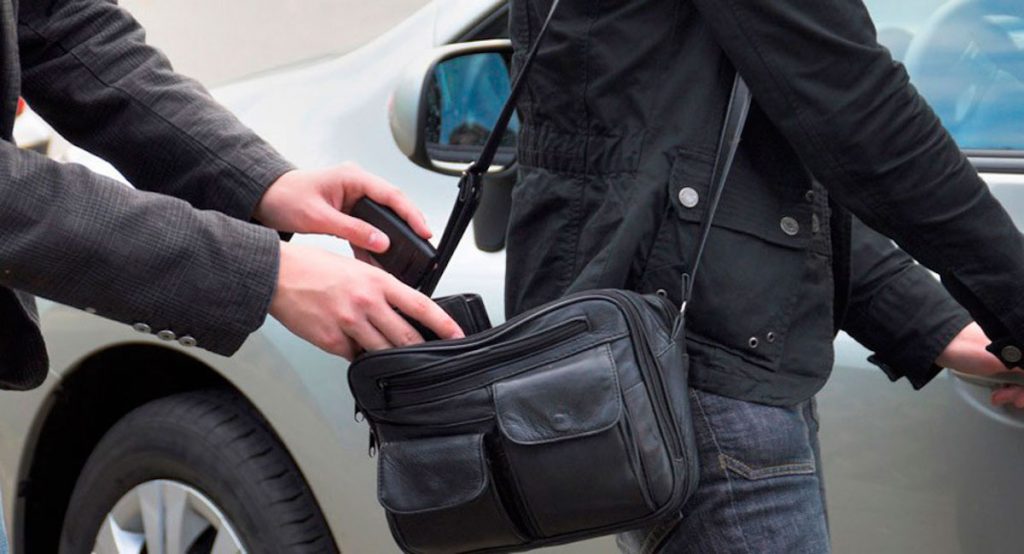 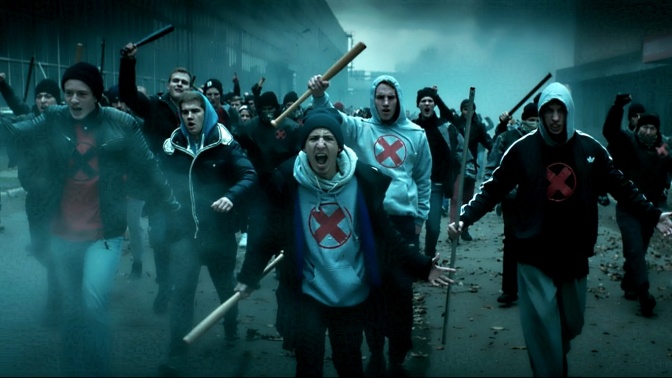 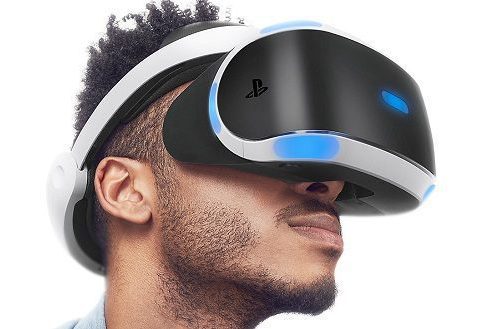 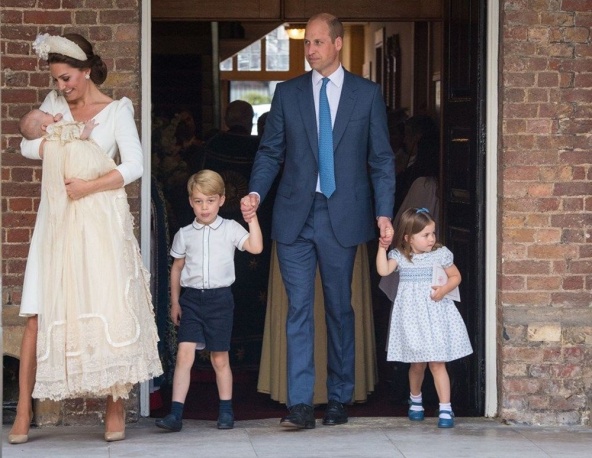 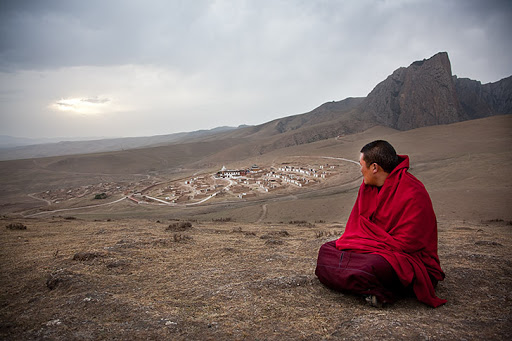 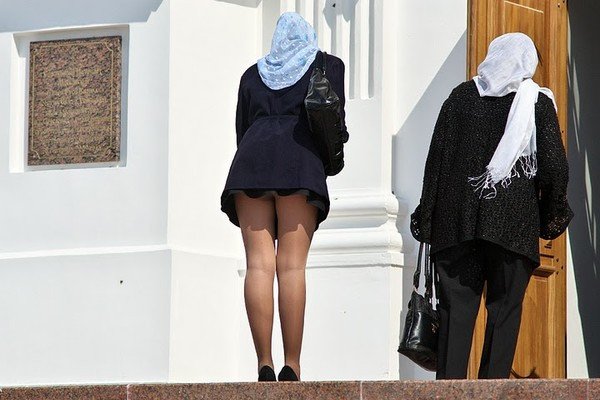 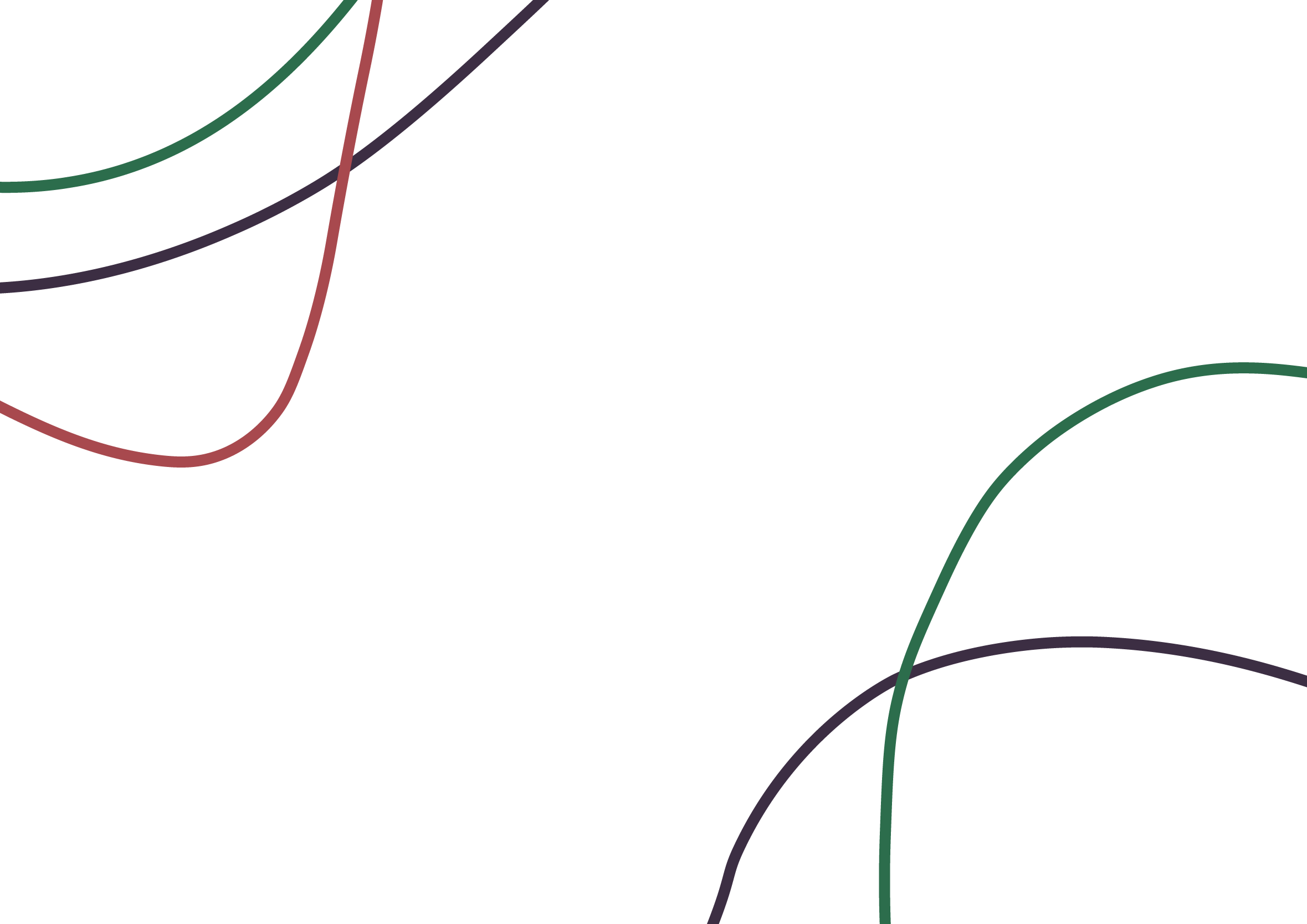 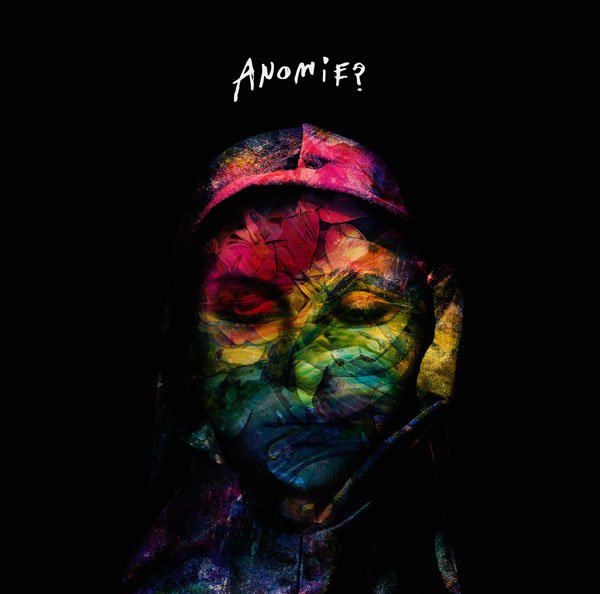 Злочинність – нормальне суспільне явище. Злочинець – людина, яка реагує на аномічний стан суспільства
ДЯКУЮ ЗА УВАГУ!
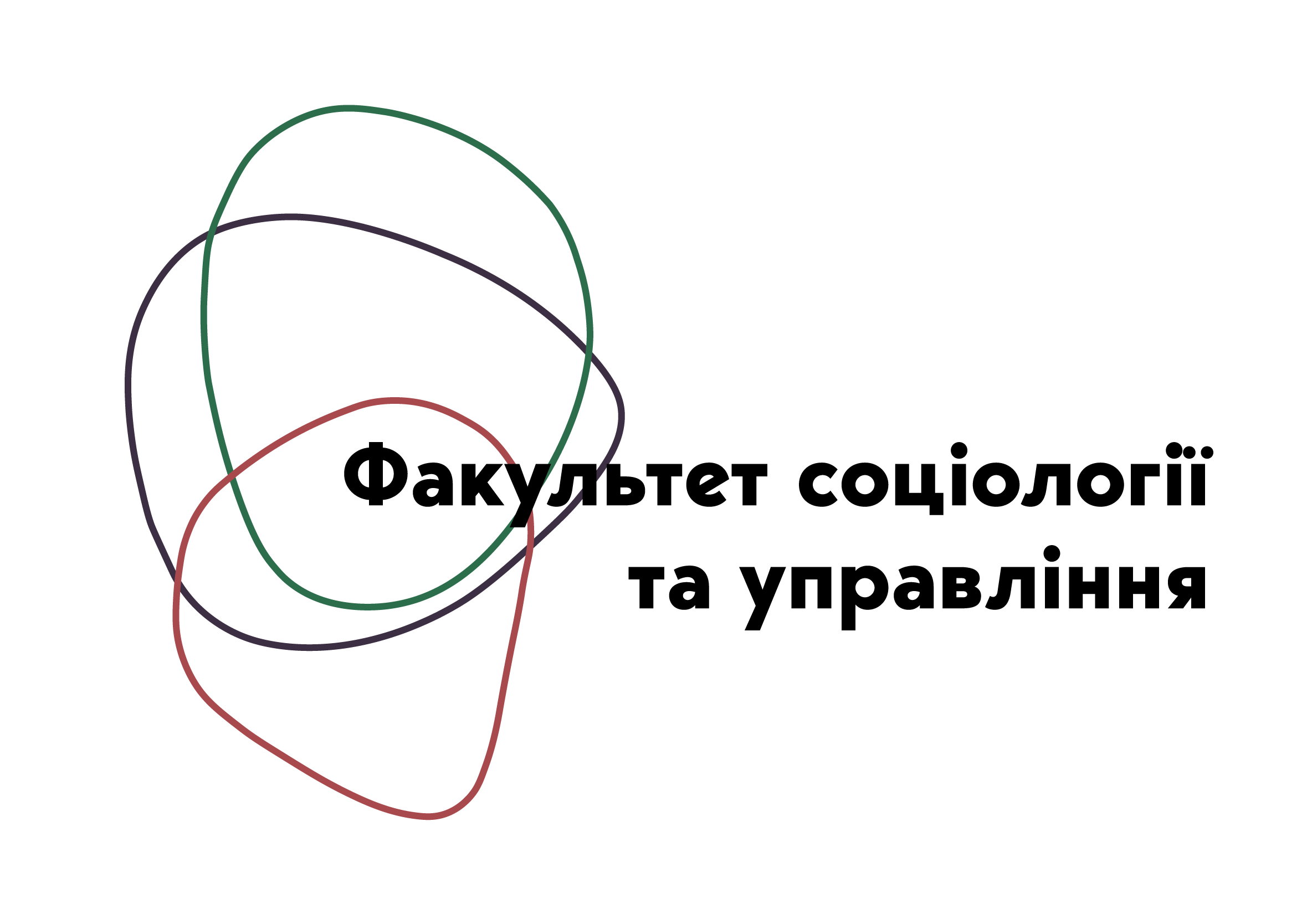 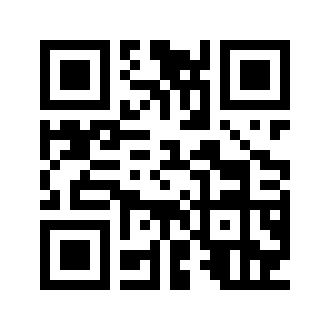 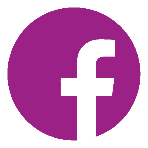 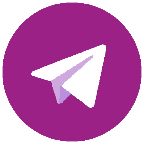 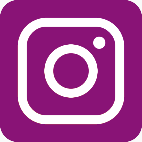 @fsu_znu